Emerging technologies and their impact on strategic trade controls:Future challenges for non-proliferation, security and human rights
Mr Kolja Brockmann
Independent Consultant, Brockmann Non-Proliferation Research & Consulting
Senior Researcher (non-resident), SIPRI
Brussels, 15 May 2025
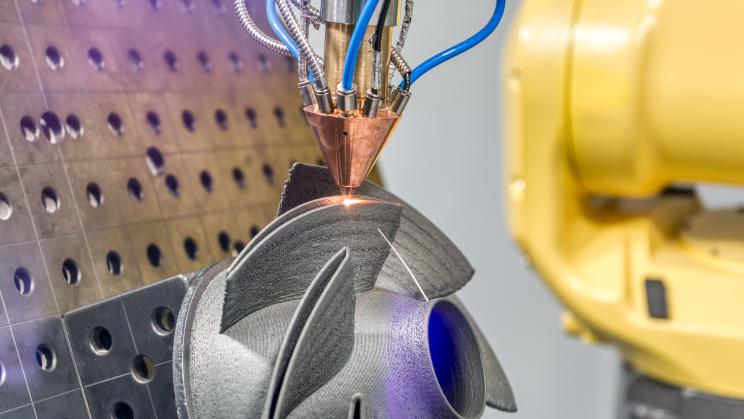 What are emerging technologies?
Characteristics
Novel elements that display disruptive potential 
Have not yet reached their full potential
Rapid development
Adopted by some industries
Subject of targeted research and development efforts 

Lack of technical standards for characteristics of concerns 
No conclusive shared risk assessment
Non-proliferation, security and human rights risks
Enabling access, faster development or development of new CBRN weapons and their delivery systems

Application of emerging technologies in conventional arms and enabling new qualities, e.g. through the use of AI

Use of emerging technologies for systematic and grave violation of human rights, e.g. cyber-surveillance technologies for repression

Broadening definition of national and public security widening the scope of controls to include emerging technologies
Challenges of applying export controls to emerging technologies
Regimes
States
Exporter
Fast change of technical parameters
Lack of common technical standards
Economic and strategic impact of controls on emerging technologies
Cross-regime relevance and lack of coordination
Uneven application of controls without list-based controls
Classification and risk assessment
Applying and enforcing controls on intangible transfers of technology (ITT)
Fewer effective channels for outreach to emerging technology start-ups
Limited awareness of risks associated with emerging technologies
Applying due diligence to R&D collaboration, venture capital & innovation funding
Digital transfers and access management in multi-national companies and research collaboration
New business practices as point-of-failure leading to violations
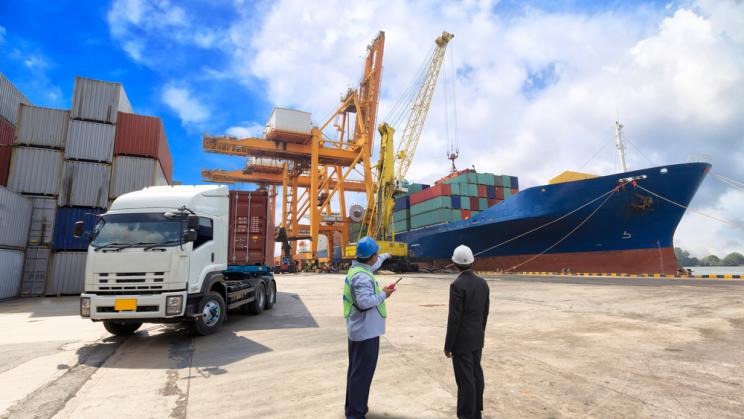 STC instruments to address emerging technologies
Catch-all controls
Outreach to industry, start-ups and research organizations
Targeted guidance materials
Intangible transfers of technology (ITT)
Cloud computing and software-as-a-service (SaaS)
Application of human rights standards in export risk assessments
Dialogue and coordination across different non-proliferation instruments, organizations and communities of practitioners
Synergies with other instruments, including CBRN security activities and foreign direct investment (FDI) screening tools
Looking ahead: Future challenges for STC implementation
Impact of geopolitical competition on multilateral export control regimes

Mini-lateral and unilateral national export controls

Cloud computing as the main means of technology transfer

Compliance in start-ups vs. ‘move fast and break things’

Transparency and public goods provision by the regimes